СЕССИЯ 3
Web of Science: работа с пристатейной библиографией
RELATED RECORDS
2
RELATED RECORDS: COMMON REFERENCES
3
CITATION MAP
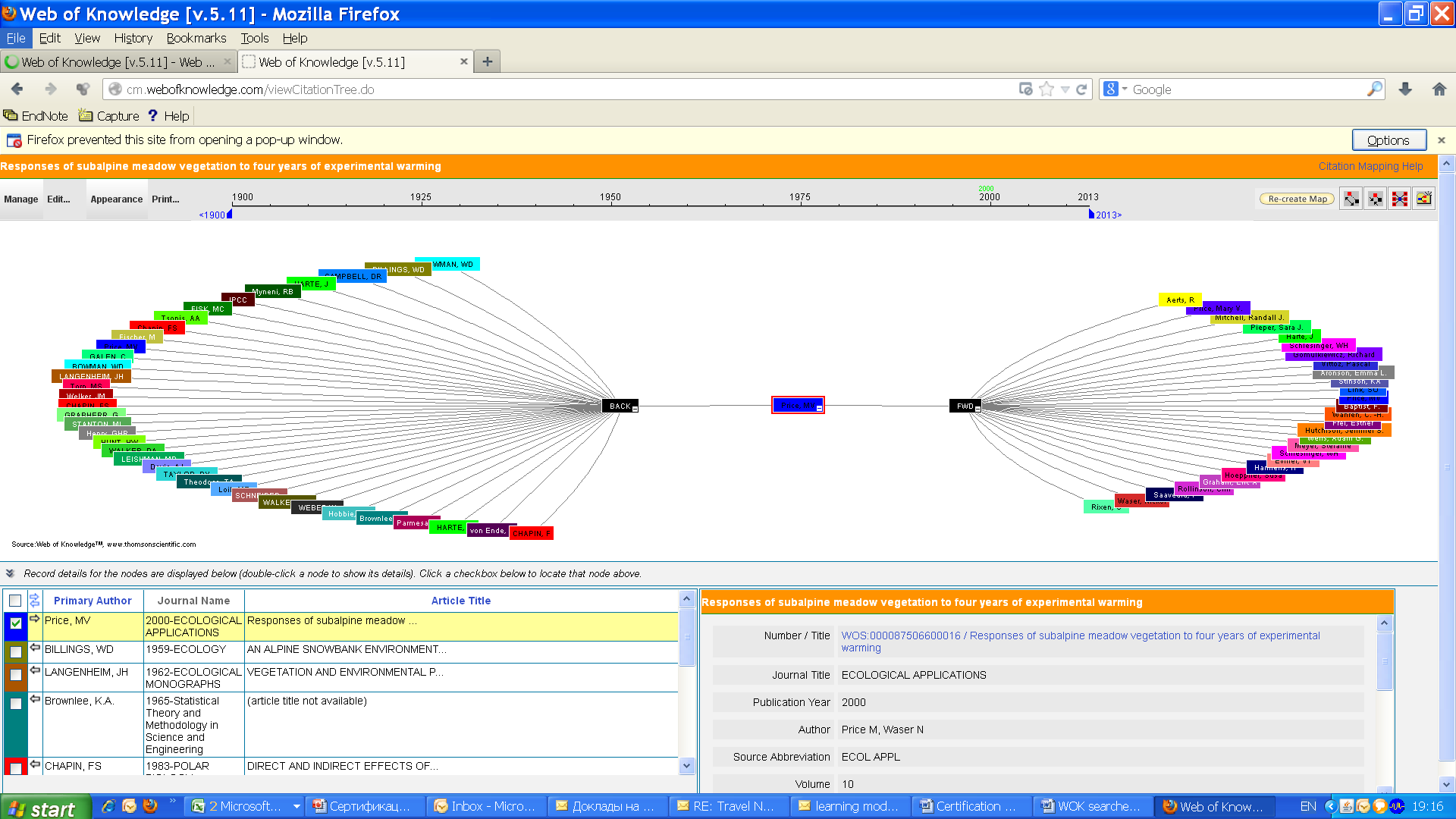 4
CITED REFERENCE SEARCH
5
CITED REFERENCE SEARCH
6